Натюрморт.                                                                                                             6 клас
Виконала: Гуд Світлана Сергіївна
вчитель образотворчого мистецтва 
КЗ “НСЗШ I-III ст. №4”, м.Нікополь
Мета :
1. Розкрити значення поняття «натюрморт» як жанру образотворчого мистецтва; актуалізувати отримані знання про передачу об'єму круглих форм предмета прийомами світлотіні; формувати навички й уміння організації художньої діяльності.
2. Розвивати образне мислення, колірний зір, естетичне сприйняття творів мистецтва і навколишнього світу. Стимулювати творчий потенціал.
3. Виховувати естетичний смак учнів.
Натюрморт – жанр образотворчого мистецтва, що зображує групу неживих предметів, що оточують людину.

Драпування – тканина, яка підкреслює або виділяє головне в натюрморті, служить для рівноваги в композиції.
Симон Мартіні - Благовіщення
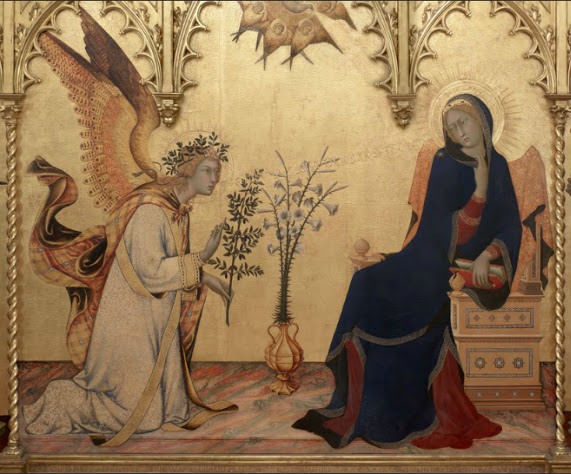 Тиціан Вечеліо –
 Марія Магдалина, яка кається.
Герард Терборх – 
Бокал лимонаду.
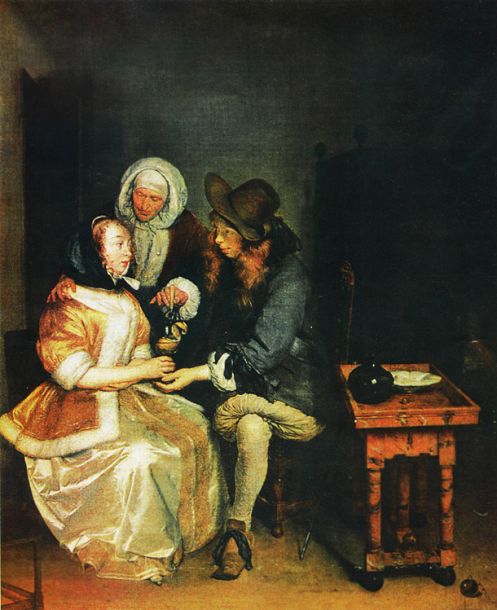 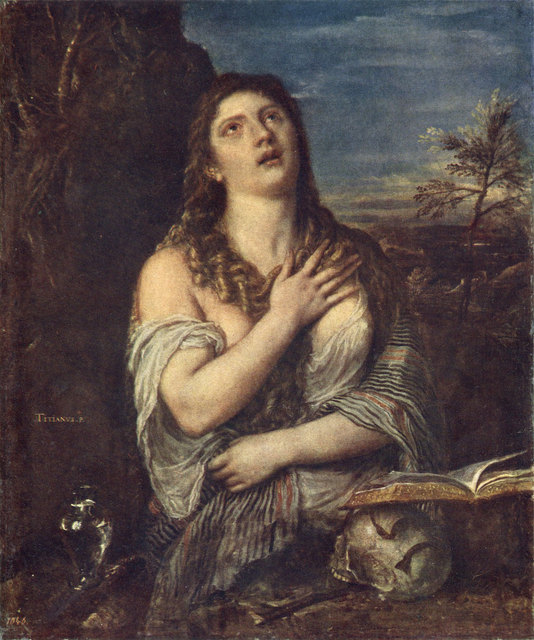 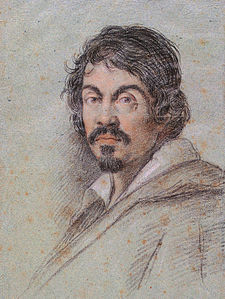 Мікеланджело Мерізі де Караваджо - Кошик з фруктами.
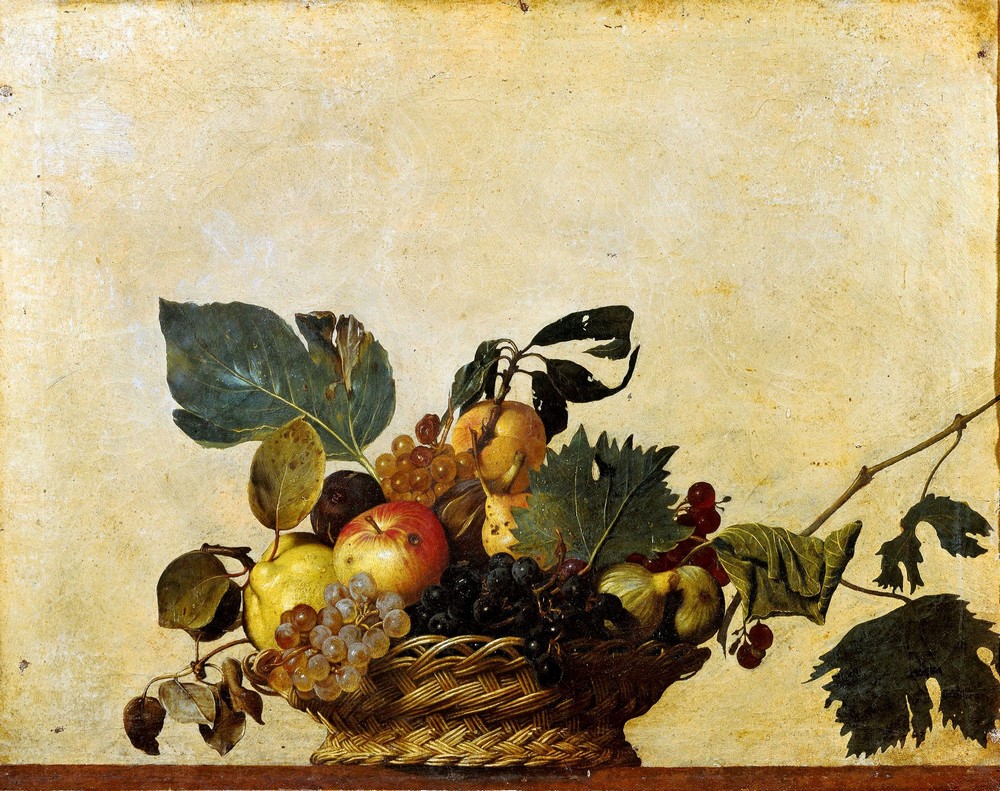 (1573- 1610)
Пітер Клас - Голландський натюрморт.
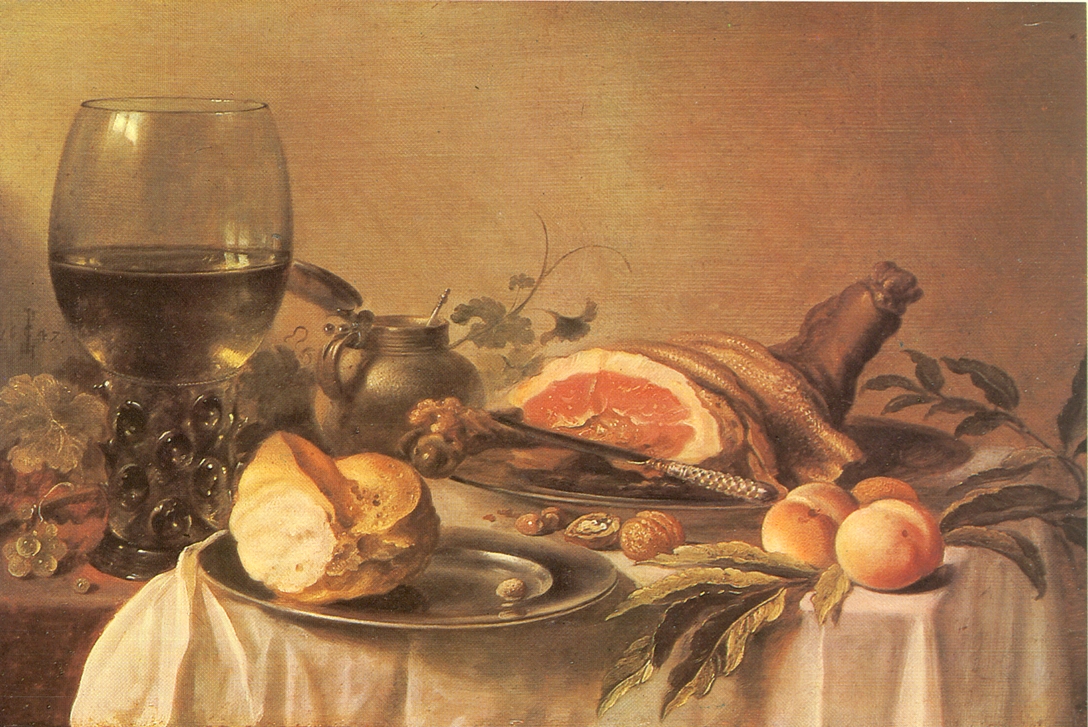 Луї Мелендес - Натюрморт із динею та грушами.
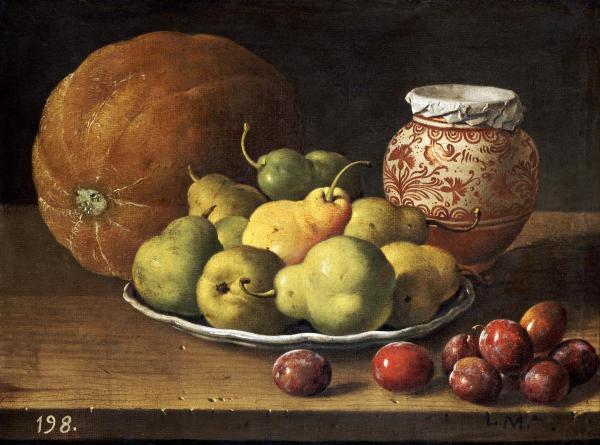 Ілля Рєпін - Букет квітів.
Огюст Ренуар – 
Ваза з квітами.
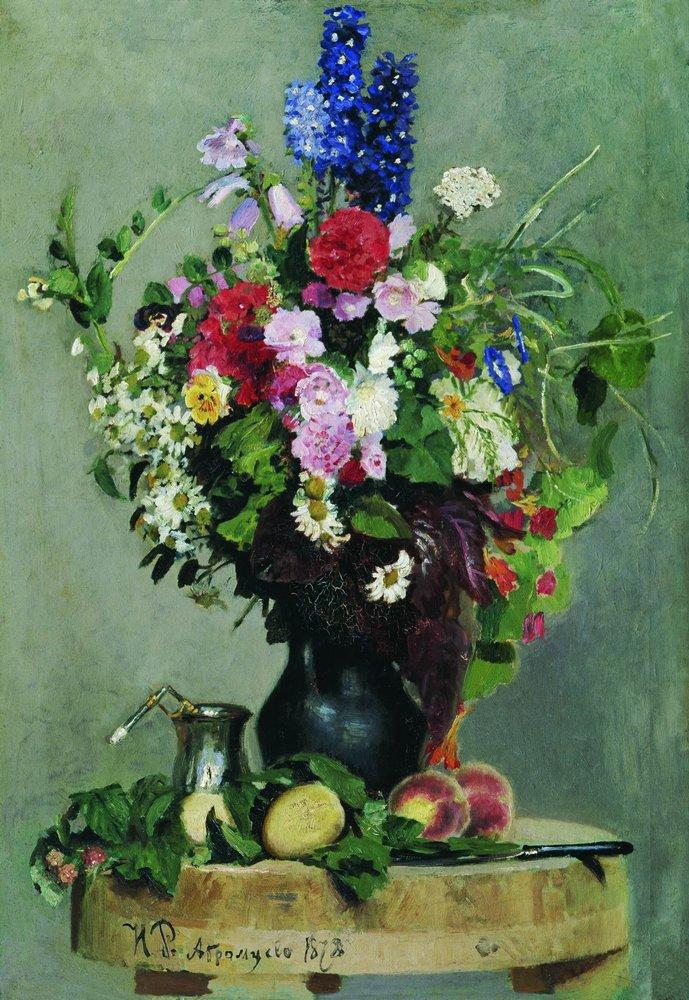 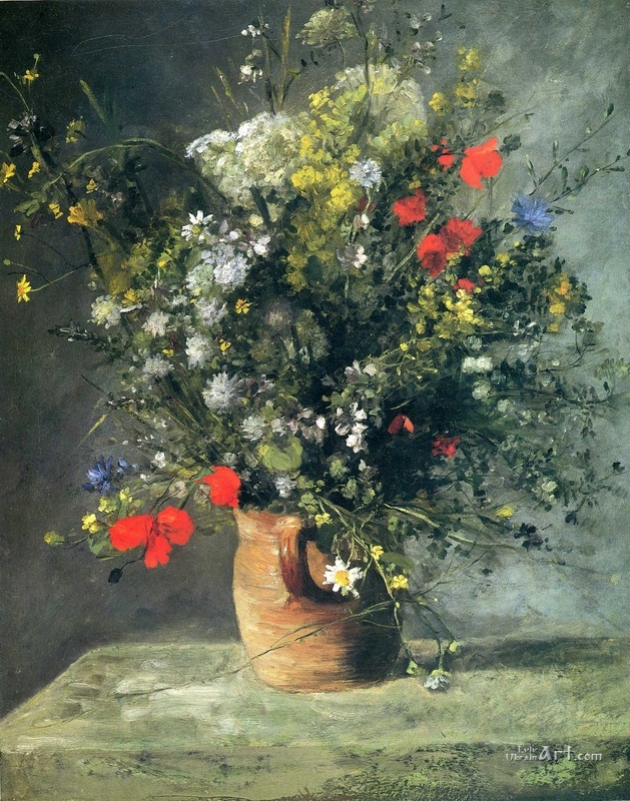 Шарден, Жан Батіст Сімеон - Натюрморт з чайником, виноградом, каштанами та грушею.
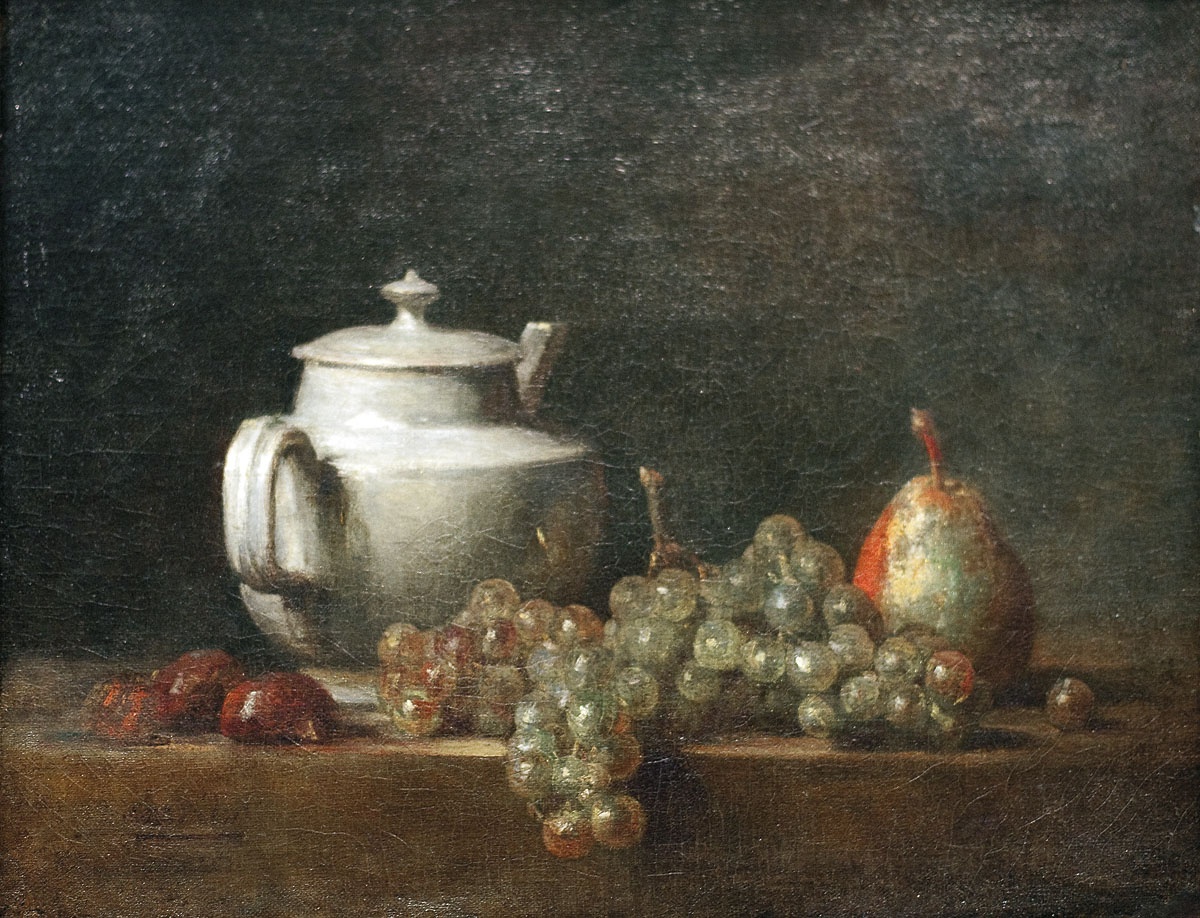 Шарден, Жан Батіст Сімеон – 
Натюрморт з атрибутами мистецтва.
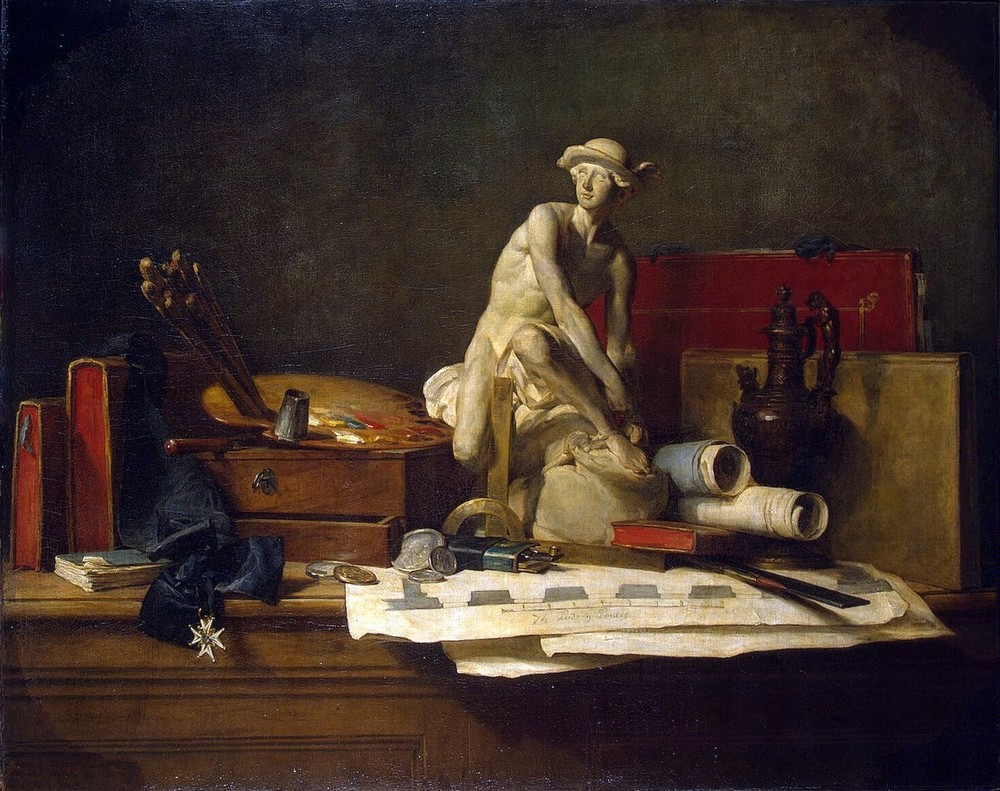 Натюрморти українських художників
Сергій Глущук – 
Багатство струн.
Катерина Білокур – Сніданок.
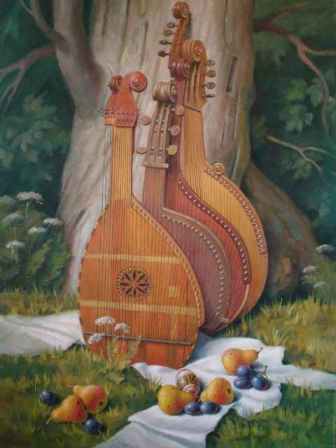 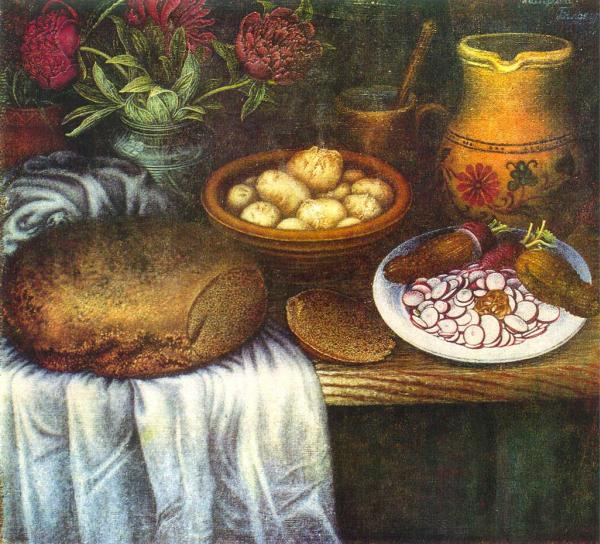 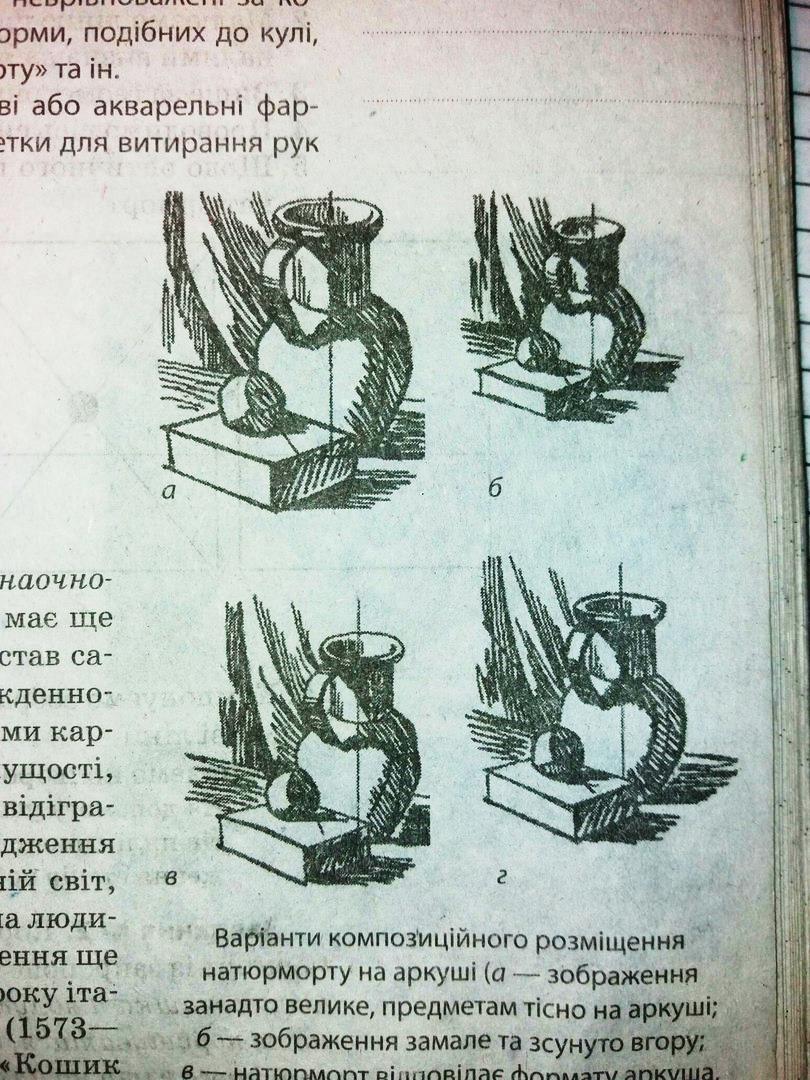 Варіанти композиційного розміщення натюрморту на аркуші:
Практичне завдання:
Намалювати натюрморт з натури.



Етапи створення натюрморту:
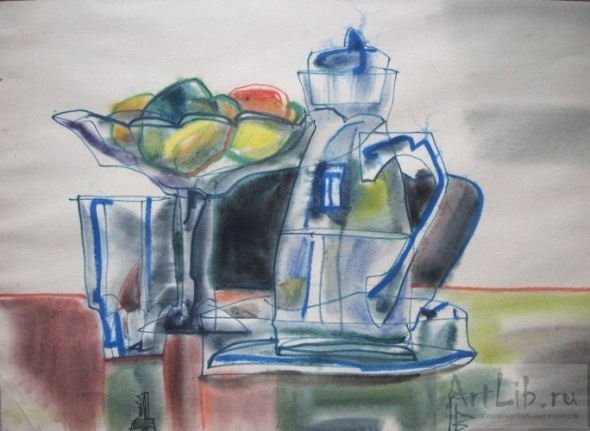 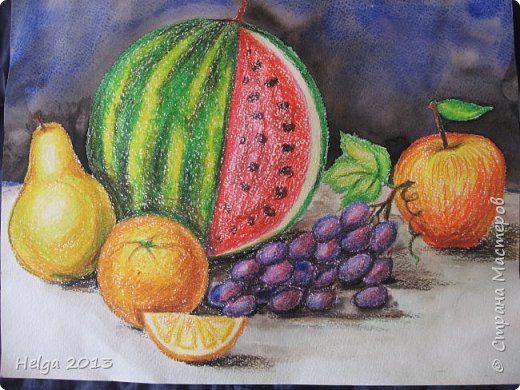 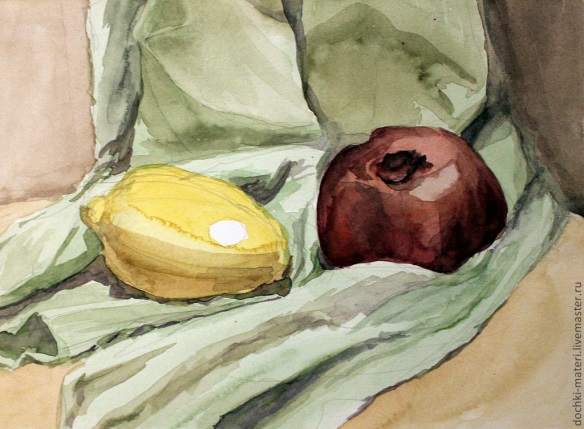 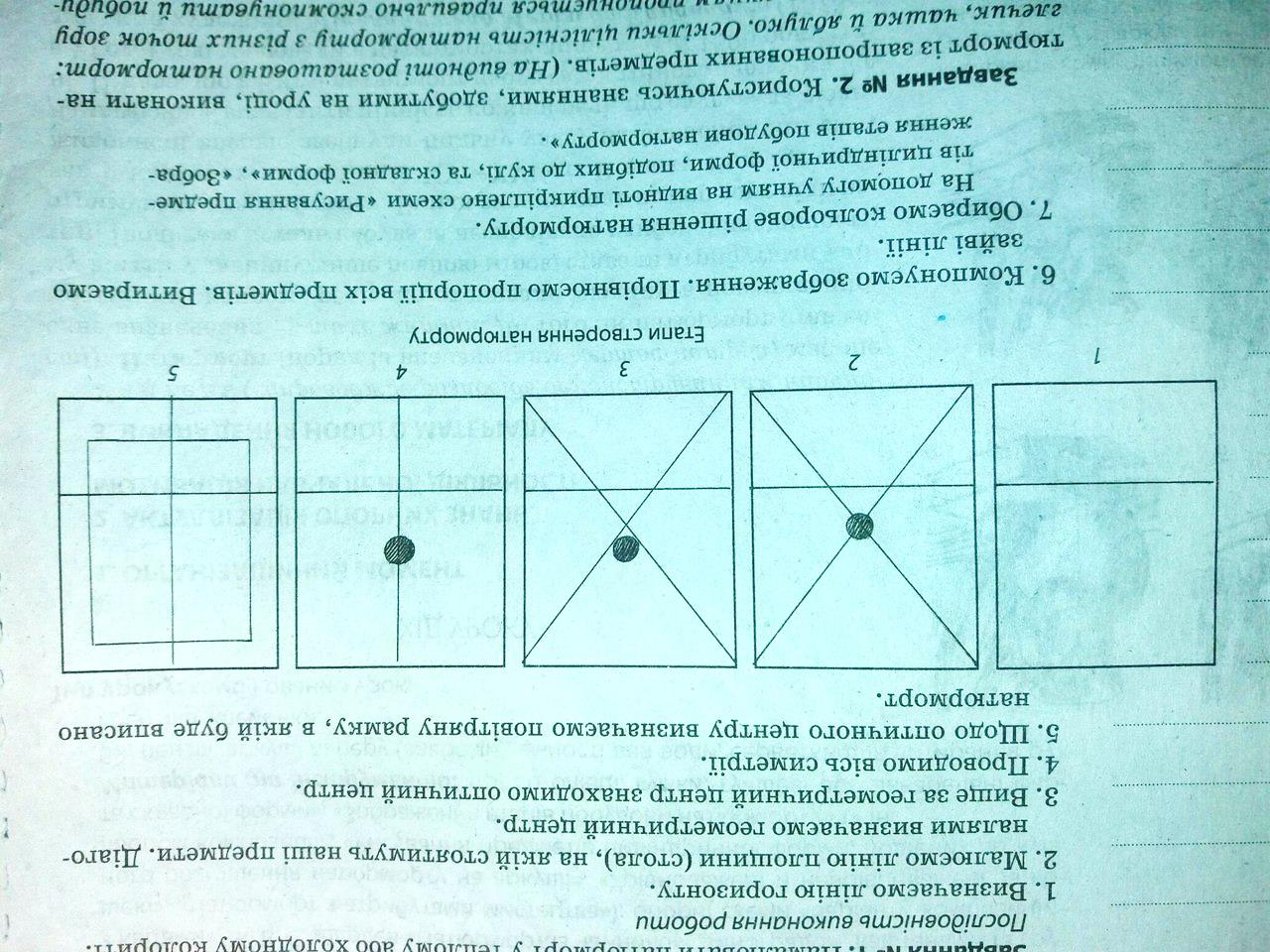 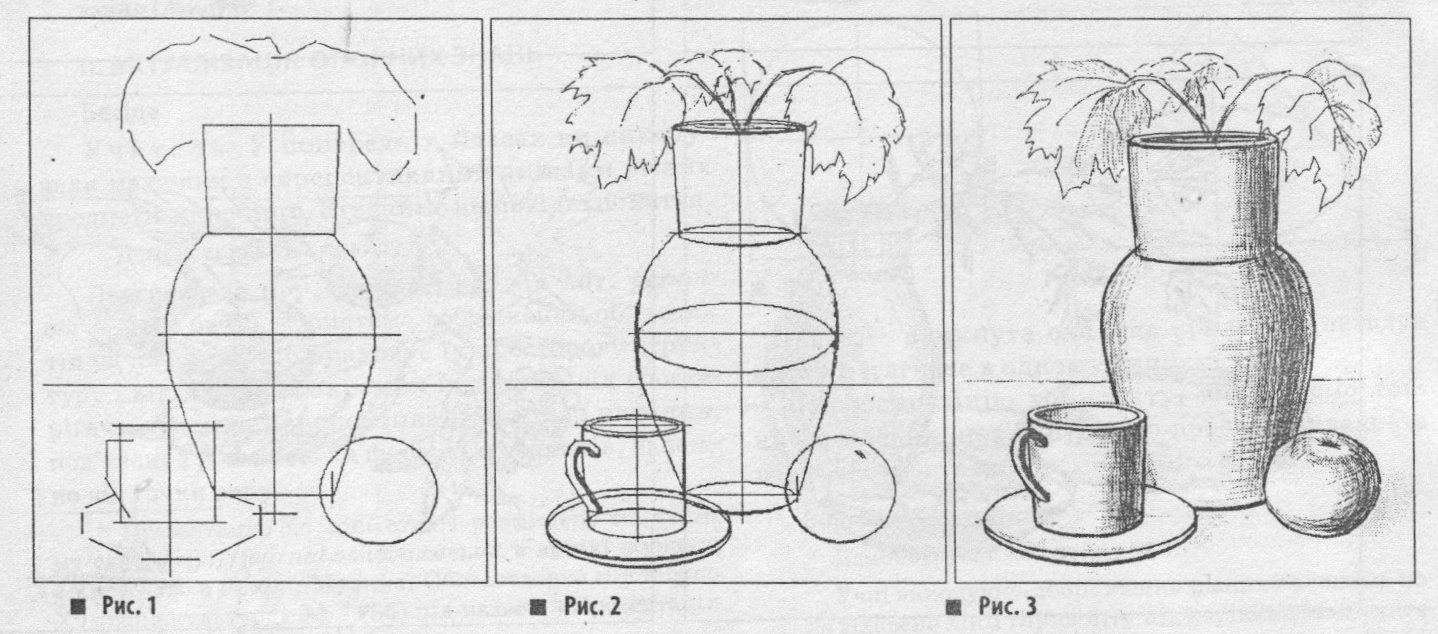 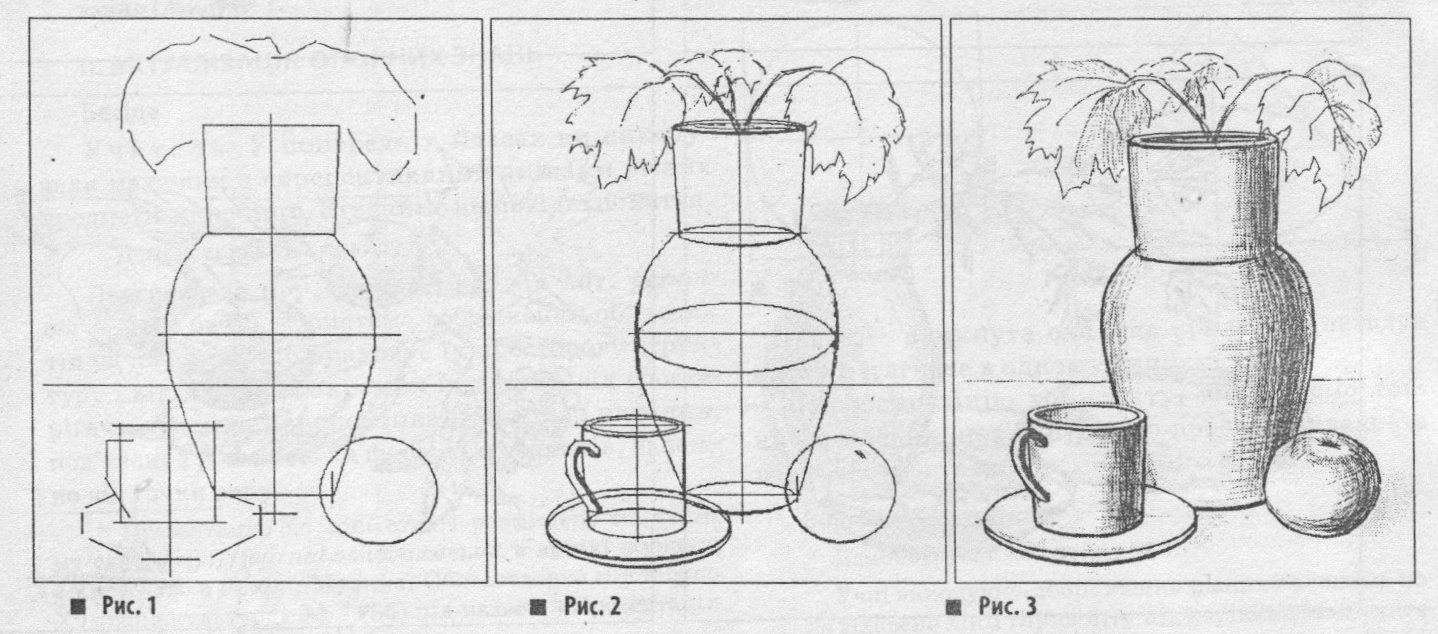 1.                         2.
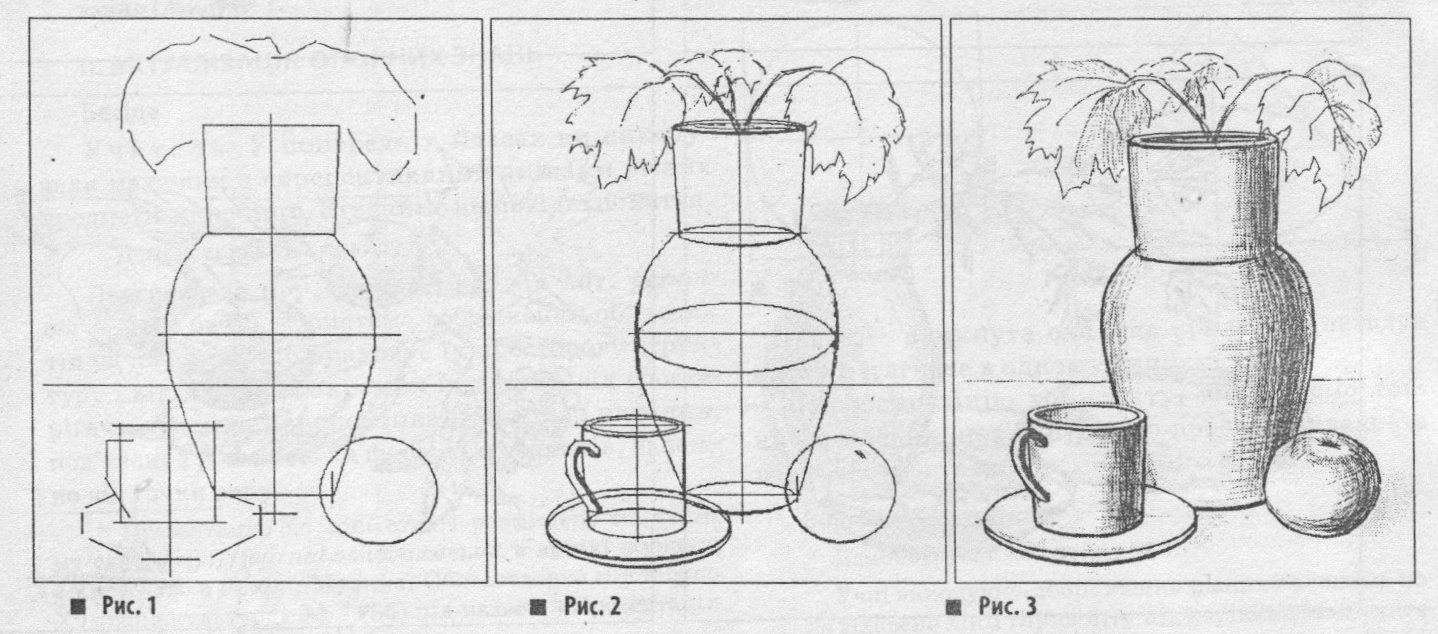 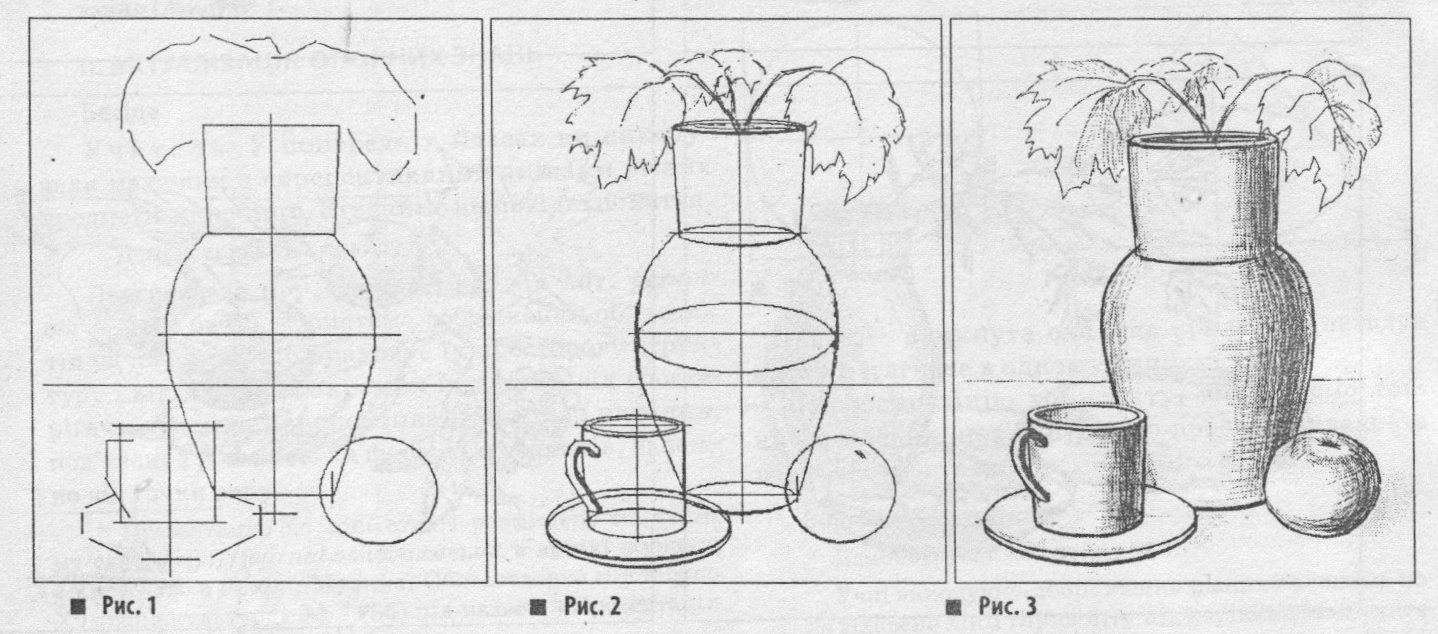 2.                         3.
Дякую за увагу!